G318 Local Mitigation Planning WorkshopWorkshop Conclusion
Visual 5.0
Workshop Conclusion
Review workshop goals and objectives 
Workshop evaluation
Questions/answers/suggestions?
Visual 5.1
Workshop Goal
To provide plan developers with the information necessary to prepare and implement a local hazard mitigation plan
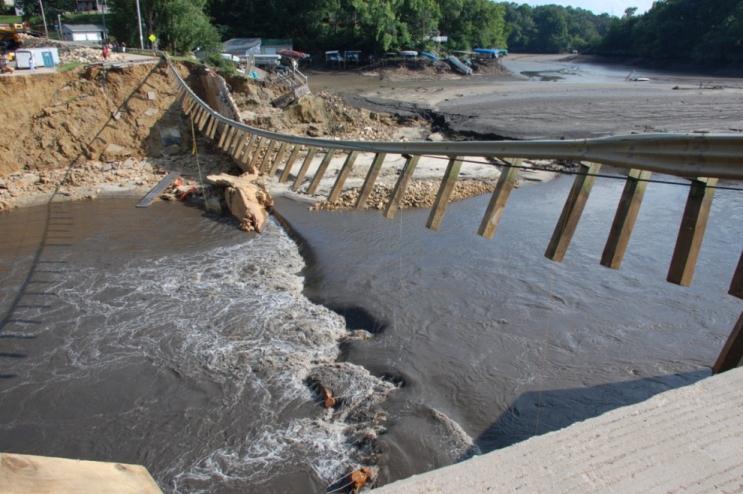 Visual 5.2
Workshop Objectives
At the end of this workshop, participants will be able to:
Define hazard mitigation and identify the benefits of mitigation planning
Develop or update a local hazard mitigation plan
Identify resources and guidance available for mitigation planning
Visual 5.3
Evaluation
Please complete the Workshop Evaluation Form
We value your feedback!
Visual 5.4
Workshop Closing
Final questions
Suggestions
Observations about the workshop
Congratulations!
Visual 5.5